Валидация
Валидация на променими и непроменими типове данни
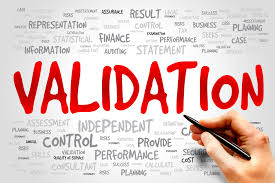 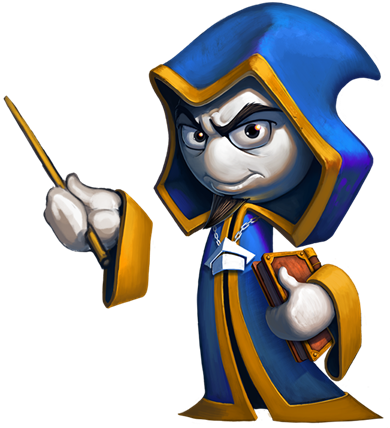 Увод в ООП
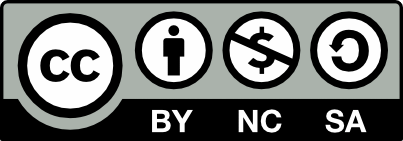 Учителски екип
Обучение за ИТ кариера
https://it-kariera.mon.bg/e-learning/
Съдържание
Валидация
Променими типове данни
Непроменими типове данни
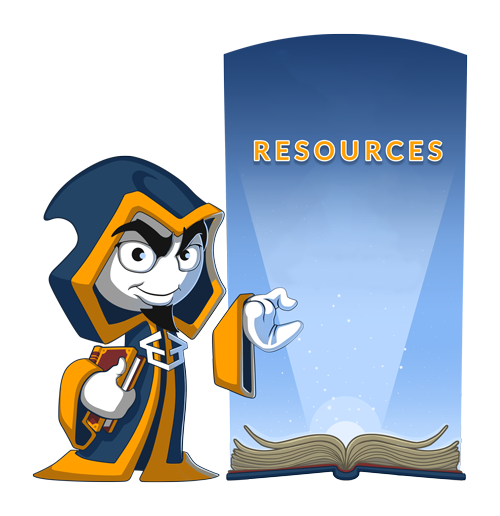 2
Валидация
Валидацията на данни се случва в setters






Сътрудник на вашия клас трябва да се грижи за обработка на изключенията
public double Salary
{
  set
  {
    if (salary < 460)
      throw new ArgumentException("...");
    this.salary = value;
  }
}
По-добре е да се „хвърли“ изключение, отколкото да се извежда на екрана
3
[Speaker Notes: Constructors are declared public
Constructors perform checks to keep the object state valid
Interface methods are always public
Not explicitly declared with public
Non-interface methods are declared private / protected]
Валидация (2)
Конструкторите използват private setter с валидационна логика






Гарантират валидно състояние на обекта при неговото създаване
public Person(string firstName, string lastName, 
              int age, double salary)
 {
  this.FirstName = firstName;
  this.LastName = lastName;
  this.Age = age;
  this.Salary = salary;
}
Валидацията се случва в setter-а
4
[Speaker Notes: Constructors are declared public
Constructors perform checks to keep the object state valid
Interface methods are always public
Not explicitly declared with public
Non-interface methods are declared private / protected]
Задача: Валидация на данни
Разширете Person с валидация за всяко поле
Names трябва да са с не по-малко от 3 символа
Age не може да е  нула или отрицателно
Salary да не е  по-малко от 460
Person
-firstName : String
-lastName : String
-age : Integer
-salary : Double
+Person()
+FirstName(string fname)
+LastName(string lname)
+Age(int age)
+Salary(double salary)
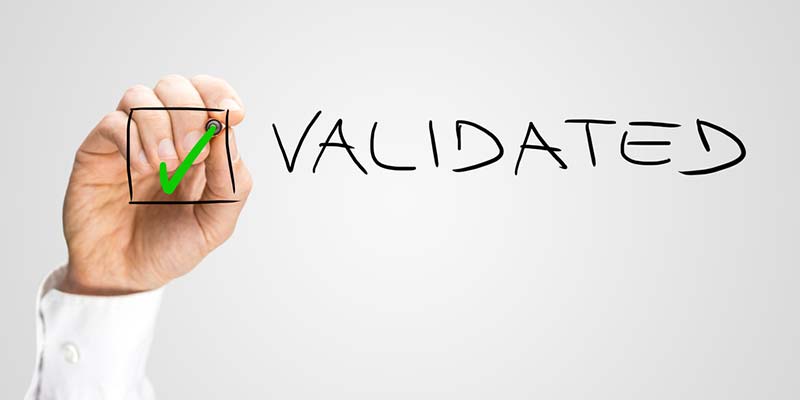 5
Задача: Валидация на данни
TODO: Add validation for firstName
TODO: Add validation for lastName
private void setAge(int age)
{
  if (age < 1) 
    throw new ArgumentException("...");
  this.age = age;
}
TODO: Add validation for salary
6
Непроменими (Immutable) обекти
Когато имате препратка (reference) към инстанция на обект, съдържанието, на която не може да бъде променяно
string myString = "old String"
Console.WriteLine( myString );
myString.replaceAll( "old", "new" );
Console.WriteLine( myString );
old String
old String
7
[Speaker Notes: Fields are always declared private
Accessed through getters and setters in read-only or read-write mode
Setters perform checks to fight invalid data]
Променими (Mutable) обекти
Когато имате препратка (reference) към инстанция на обект, съдържанието, на която може да бъде променяно
Point myPoint = new Point( 0.0, 0.0 );
Console.WriteLine( myPoint );
myPoint.setLocation( 1.0, 0.0 );
Console.WriteLine( myPoint );
0.0, 0.0
1.0, 0.0
8
[Speaker Notes: Fields are always declared private
Accessed through getters and setters in read-only or read-write mode
Setters perform checks to fight invalid data]
Променими полета
Променимите private полета все още не са капсулирани






Тогава getter-а е също и setter
class Team {
  private string name;
  private List<Person> players;
  public List<Person> Players
  {
    get { return this.players; }
  }
}
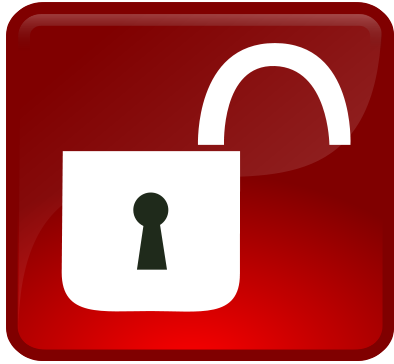 9
[Speaker Notes: Fields are always declared private
Accessed through getters and setters in read-only or read-write mode
Setters perform checks to fight invalid data]
Задача: Първи и резервен отбор
Разширете вашия проект с  клас Team
Team трябва да има два комплекта отборипърви отбор и втори отбор
Въведете persons от клавиатурата  и ги добавете към отбора
Ако те са по-млади от 40, тогава ги добавете към първи отбор
Изведете броя на играчите на всеки отбор
Team
-name : string
-firstTeam: List<Person>
-reserveTeam: List<Person>
+Team(String name)
+Name(): string
+FirstTeam(): ReadOnlyList<Person>
+ReserveTeam: ReadOnlyList<Person>
+addPlayer(Person person)
10
Решение: Валидиране на данни
private string name;
private List<Person> firstTeam;
private List<Person> reserveTeam;

public Team(string name)
{
  this.name = name;
  this.firstTeam = new List<Person>();
  this.reserveTeam = new List<Person>();
}
11
Решение: Валидиране на данни
public IReadOnlyCollection<Person> FirstTeam
{
 get { return this.firstTeam.AsReadOnly(); }
}
//TODO: add getter for reserve team
public void AddPlayer(Person player)
{
  if (player.Age < 40)
    firstTeam.Add(player);
  else
    reserveTeam.Add(player);
}
12
Обобщение
С помощта на модификаторите за достъп можем да извършваме валидация на данните 
При замяна на непроменими типове с променими в private полета (с цел бързодействие и пестене на ресурс), трябва да знаем, че с private се гарантира защитен достъп само до адресите, в които се пазят данните, но не и самите данни
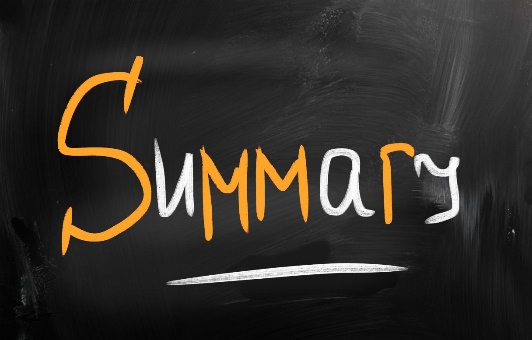 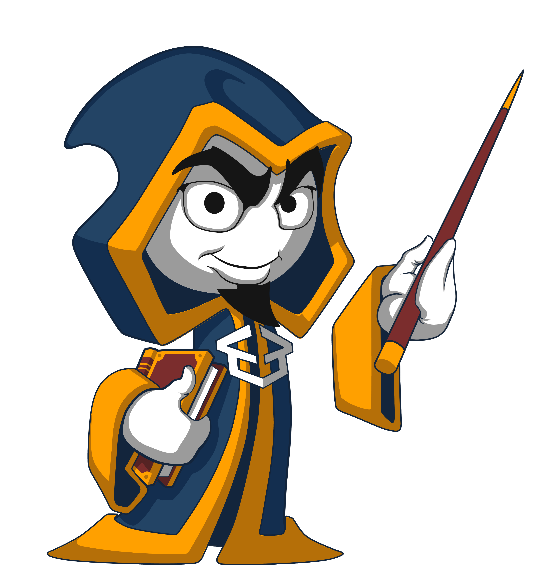 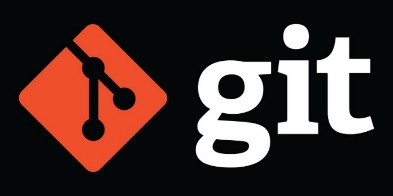 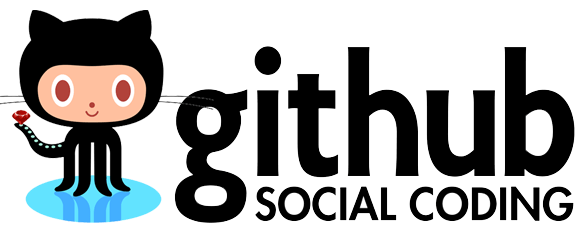 13
Капсулация – ползи
Позволяват валидации и data binding
Променими обекти
Непроменими обекти
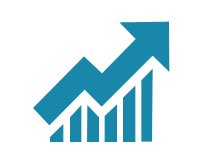 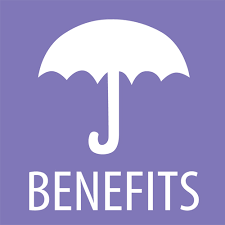 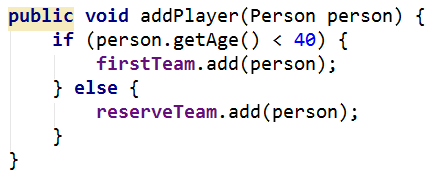 14
[Speaker Notes: Ensures that structural changes remain local
Changing the class internals does not break any outside code
Allows changing the internal class implementation]
Валидация
https://it-kariera.mon.bg/e-learning/
Министерство на образованието и науката (МОН)
Настоящият курс (презентации, примери, задачи, упражнения и др.) е разработен за нуждите на Национална програма "Обучение за ИТ кариера" на МОН за подготовка по професия "Приложен програмист"


Курсът е базиран на учебно съдържание и методика, предоставени от фондация "Софтуерен университет" и се разпространява под свободен лиценз CC-BY-NC-SA
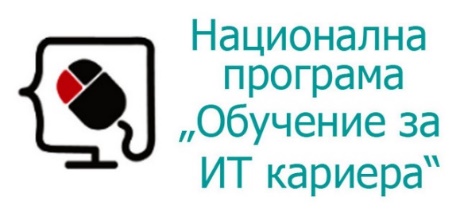 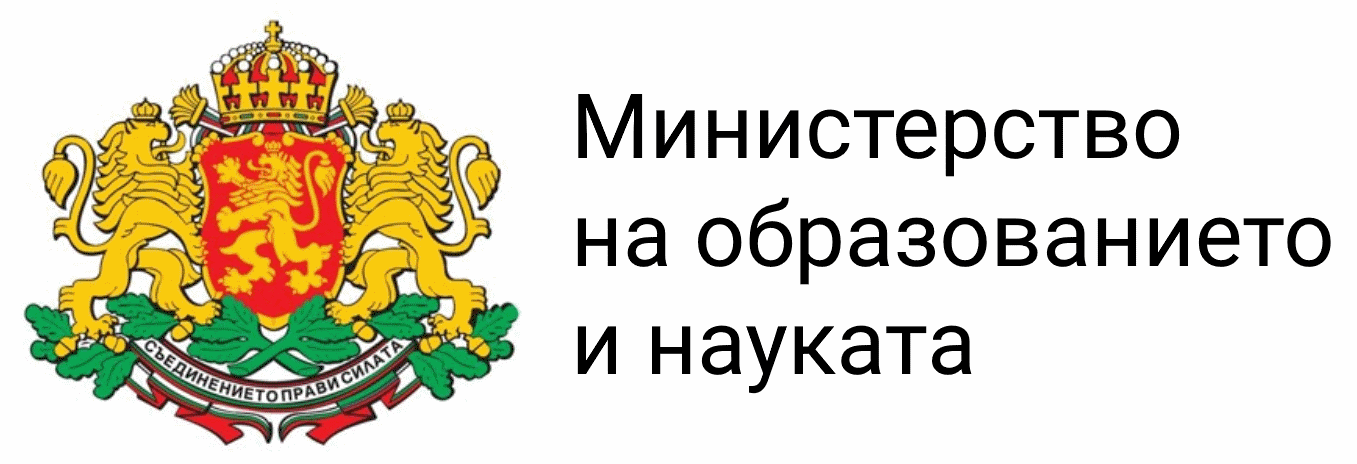 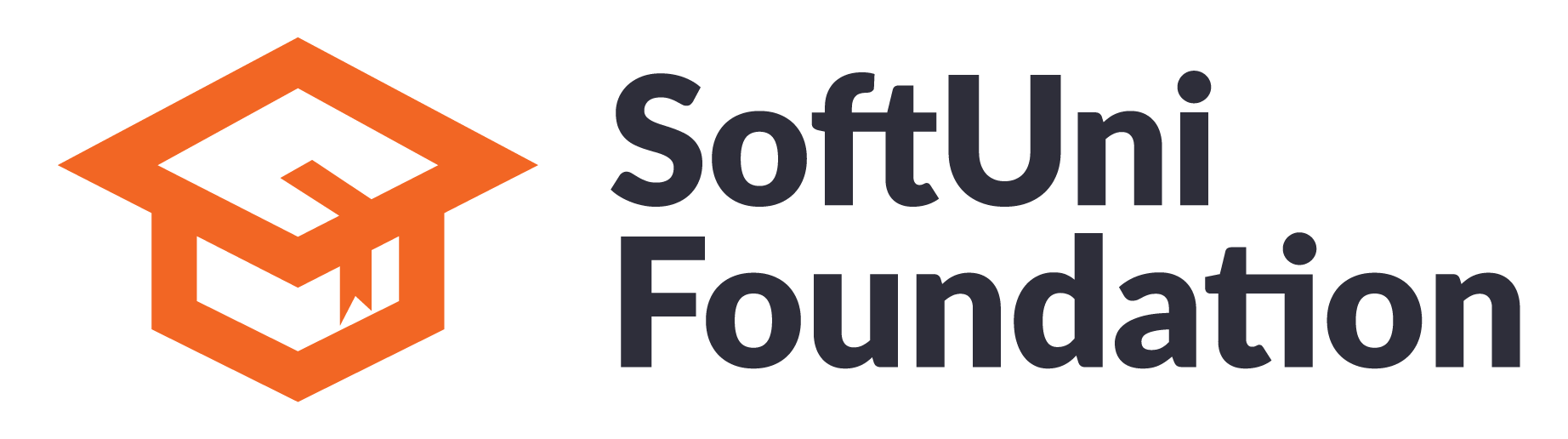 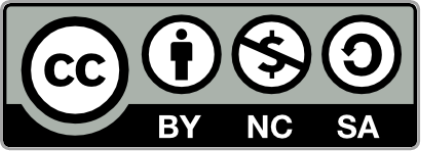 16